Ahmed H, Ismayl M, Palicherla A, Kashou A, Dufani J, Goldsweig A, Anavekar NS, Aboeata A
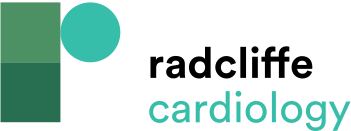 Figure 5: Atrial High-rate Episodes and Risk of All-cause Mortality
Citation: Arrhythmia & Electrophysiology Review 2024;13:e09.
https://doi.org/10.15420/aer.2024.11
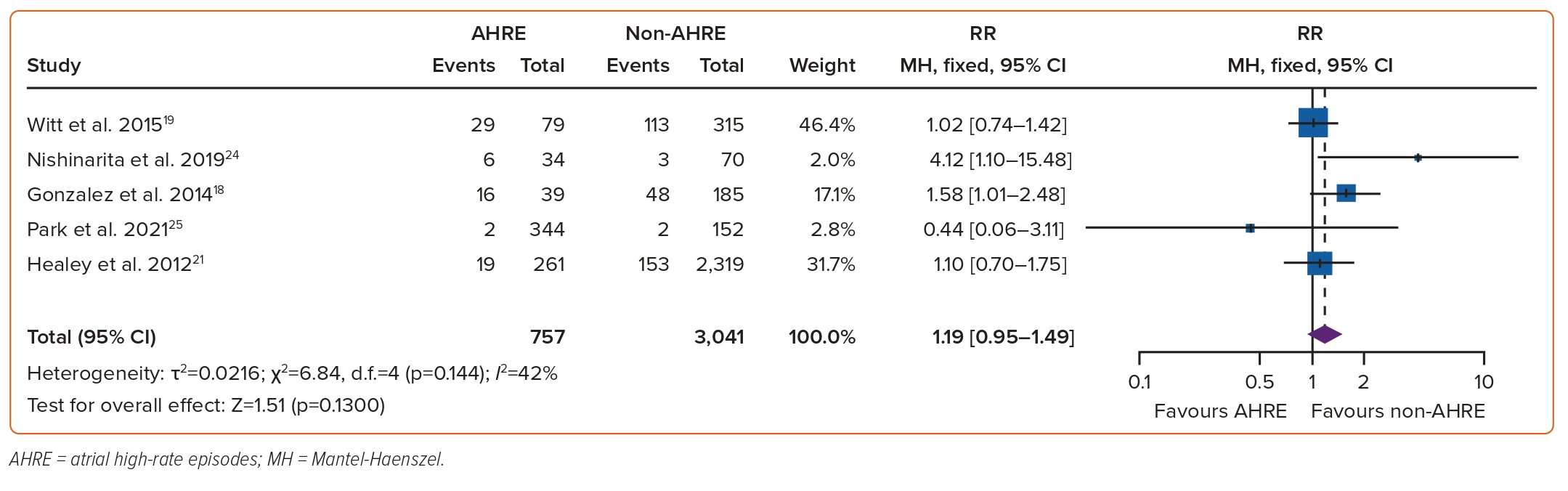